Family
[Inn Name], [Presenters]

May 27, 2021
[Speaker Notes: [If this is your first presentation during the program, introduce yourselves and explain the American Inns of Court. Presenters are encouraged to speak from their experience as appropriate during the presentation. This helps students connect with you as the presenter and with the material.
Reminder: This presentation is a template. Feel free to adapt it as needed.]]
Overview
Marriage and divorce
Childcare and child welfare
Violence and abuse
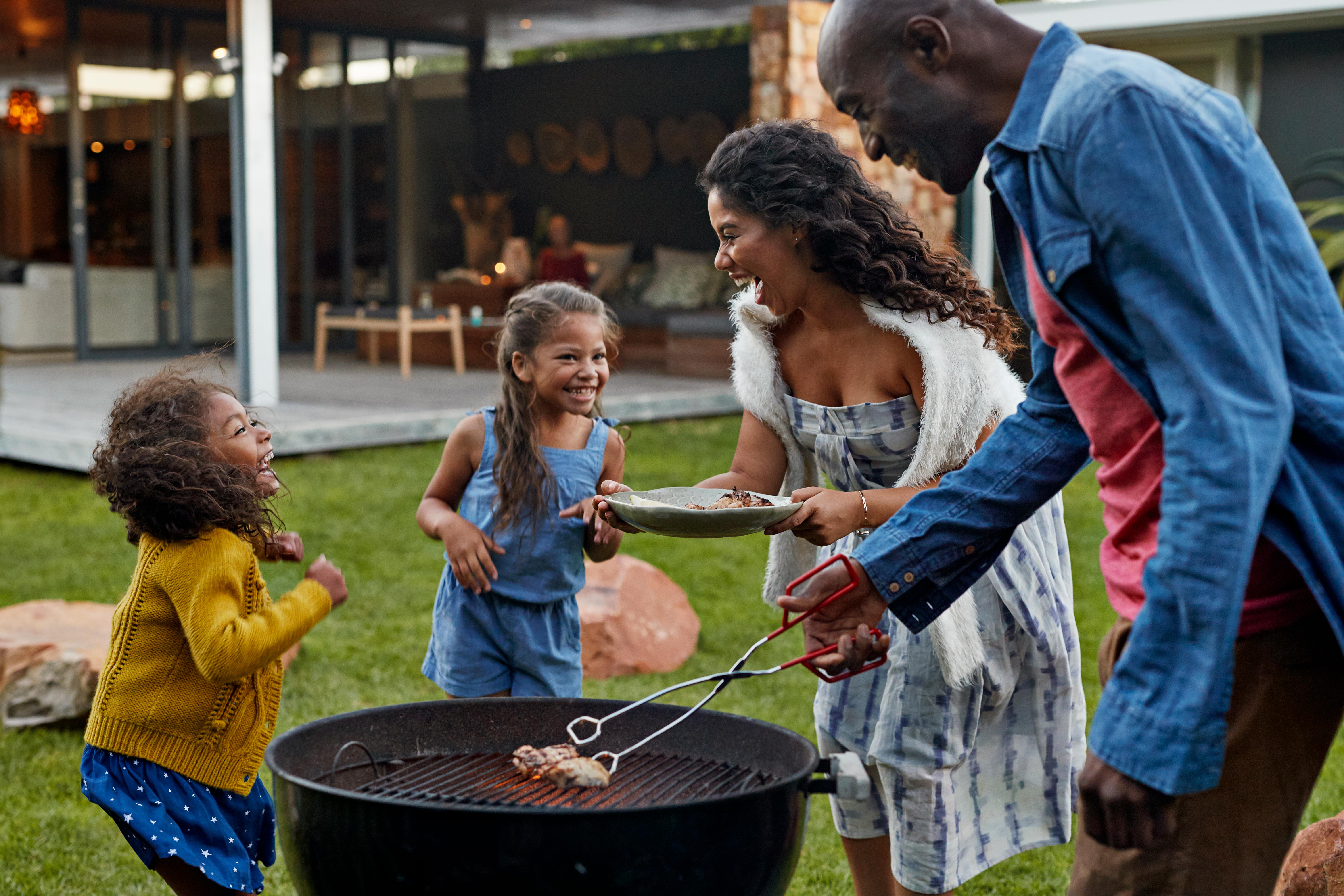 [Speaker Notes: Once you turn 18, you are considered a legal adult. Your parents no longer have an obligation to support you and you have all the rights of a legal adult.]
Marriage and Domestic Partnership
Applying for a license
Legal benefits and responsibilities
Property
Children
This Photo by Unknown Author is licensed under CC BY-NC-ND
[Speaker Notes: [Check state laws for legal marriage age and requirements.]  

Members of the same sex may apply for a marriage license in the United States. You may apply for a marriage license at any County Clerk’s office. Once married, you will have certain legal benefits and responsibilities as a married person.  

Domestic Partnership Agreements are also an important trend for couples as an alternative to traditional marriage, but legal rights and responsibilities still apply.

The government recognizes you as married and you may (but are not required to) change your legal name. Your legal responsibilities also include an obligation to support each other and the children of the marriage. The property you and your spouse earn or acquire during the marriage may also become marital property.  The marriage will also create certain legal rights in the event of a divorce or the death of a spouse.]
Divorce
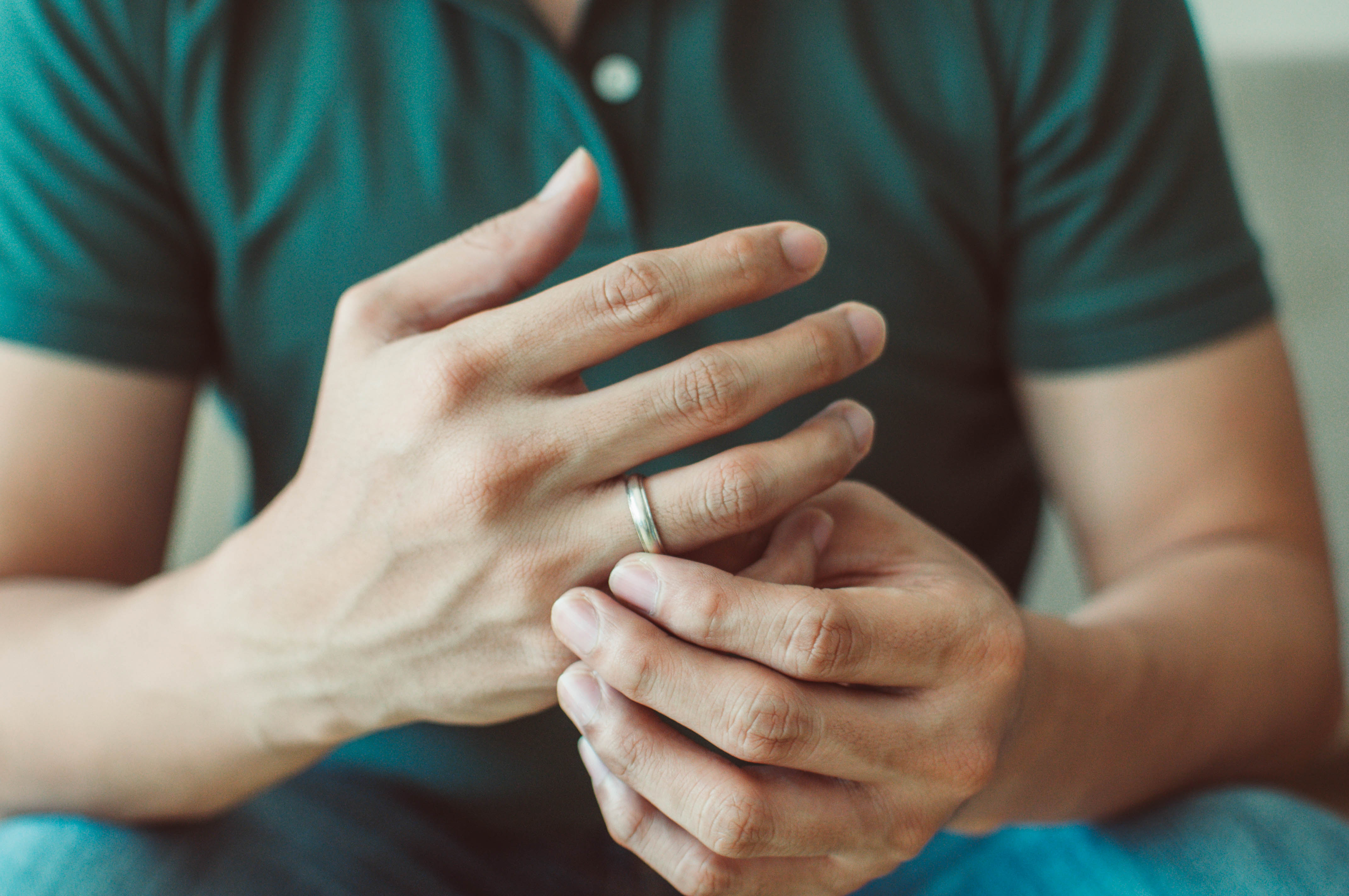 [Speaker Notes: 40-50% of married couples in the US divorce. If you've been divorced, your chances of getting divorced in a subsequent marriage are even higher. Separation and divorce can be very difficult emotionally, mentally, and legally.

Each state has different laws which govern divorce. [Briefly describe the laws in your state.] You could get married in one state and divorce in another. It is important to research the laws in your state of residence. 

Either by a court hearing, agreement, or alternative dispute resolution, a divorce will allocate the marital property between the parties, restore each party to his or her non-marital property, determine custody, timesharing, and financial support.  Once you are divorced, you are restored to the status of a single person.]
Children
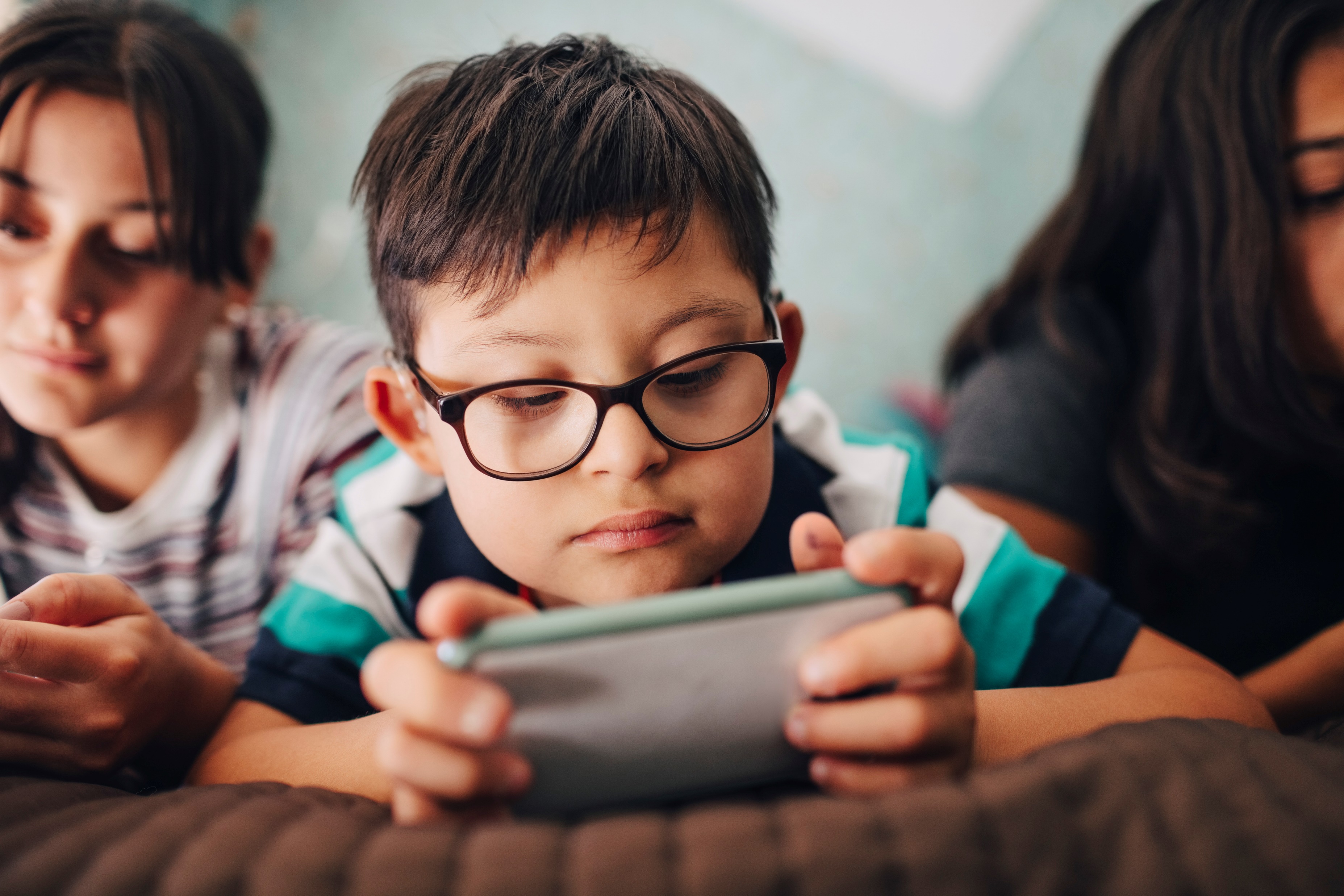 [Speaker Notes: You may decide to have children before or after you get married. Children are a huge responsibility that doesn't simply "go away", even if you get divorced.]
Custody and Child Support
Parents have rights and responsibilities
Child support and timesharing rights
State removal of children
[Speaker Notes: Parents are responsible for the custody, care and support of your children. Parents have a constitutional right to raise their children without interference. Parents are liable for child support for their children, whether or not they live together. Each parent has custody and timesharing rights if the parents do not reside with each other. However, if parents do not properly care for their children, the state may remove the children from the parents’ care, regardless if the parties live together or apart.]
Paternity
Paternity = responsibility, regardless of marriage
Putative Father Registry
[Speaker Notes: If you are the parent of a child out of wedlock, you still have all the rights and responsibilities of a parent. Either the mother or the father of a child may establish Paternity in District Court in the County where the child lives.  If a child receives public assistance, the state may file a paternity action to obtain support for the child from a parent.

If you are a male, you have the right to register with the Putative Father Registry. A putative father is a male who may be a child’s father but who is not married to the child’s mother, or for whom paternity has not been established. If you believe you may be the father of a child, including an unborn child, you may register with the Putative Father Registry through the Department of Health. The purpose of the Registry is to determine the name and address of a father whose name and address have not been disclosed by the mother of a child who is being placed for adoption so that the father may be made aware of the adoption proceedings.]
Violence and Abuse
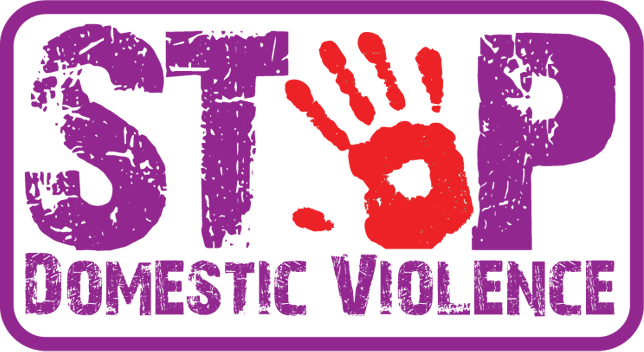 This Photo by Unknown Author is licensed under CC BY
[Speaker Notes: You may obtain a Court Order of Protection if you are the victim of domestic violence. Domestic violence is defined as physical injury, serious physical injury, stalking, sexual abuse, assault, or the infliction of fear of imminent physical injury, serious physical injury, sexual abuse, or assault by a family member.  

A “family member” includes a spouse, former spouse, parent, grandparent, grandchild, child, stepchild or any other person living in the same household, or by dating partner. A dating partner or ex-dating partner may be included in this definition, even if you never lived together.

Know the warning signs of domestic abuse. These can include:
* Your partner telling you that you never do anything right.
* Your partner exhibiting extreme jealousy whenever you spend time with people other than them.
* Insulting or shaming you, especially in front of others.
* Preventing you from making your own decisions about where to go, whom to see, what to do with your life, etc.
* Intimidating you or threatening you.

And more. If even one or two of these are present in a relationship, that could be a red flag. [Resource: https://www.thehotline.org/identify-abuse/warning-signs-of-abuse/.] 

If you are the victim of domestic violence by a family member, you may petition the court for an Emergency Protective Order. Every county has a place where you may file for this protection 24 hours a day.  A parent may file for protection on behalf of his or her child. Every adult is under a duty to report child abuse to the Department of Health and Family Services.]
Emergency Protective Orders
Restraining Order
Domestic Violence Order
Resources
[Speaker Notes: If a Judge grants your Petition for an Emergency Protective Order, you, the “Petitioner” will be issued an Order of Protection restraining the person who caused the abuse, called the “Respondent”, from having any contact with you or harming you (among other things) until you have a hearing before a Judge.  

The Respondent will be served with the Order of Protection. The Petitioner is to be notified after the Respondent is served with the Order of Protection. The Court will schedule a hearing within 14 days of your Emergency Protective Order being issued to determine if a Domestic Violence Order should be issued. Both the Petitioner and the Respondent are to be present at the hearing.  

After the hearing, the Court may issue a Domestic Violence Order restraining the Respondent from certain acts against the Petitioner. The Court may also award certain other relief, such as custody and child support. This Order may be in place for up to three years and may be extended upon a motion filed by the Petitioner.

If you are served with an Emergency Protective Order, or a Domestic Violence Order, you must follow the terms set forth in the Order.  

That Order could call for no contact whatsoever with the Petitioner. If that is the case, you may not have any contact with the Petitioner, either directly or through third parties. You may not send gifts or contact the Petitioner through social media. You could be arrested if you violate the terms of an Emergency Protective Order or a Domestic Violence Order. You may not possess a firearm if you have a Domestic Violence Order against you.

[Explain that there are resources available and provide students a contact list for children’s services, counseling services, and relevant court departments (child access, EPOs/DVOs, Friend of the Court, etc.).]]
Thank you
Questions?